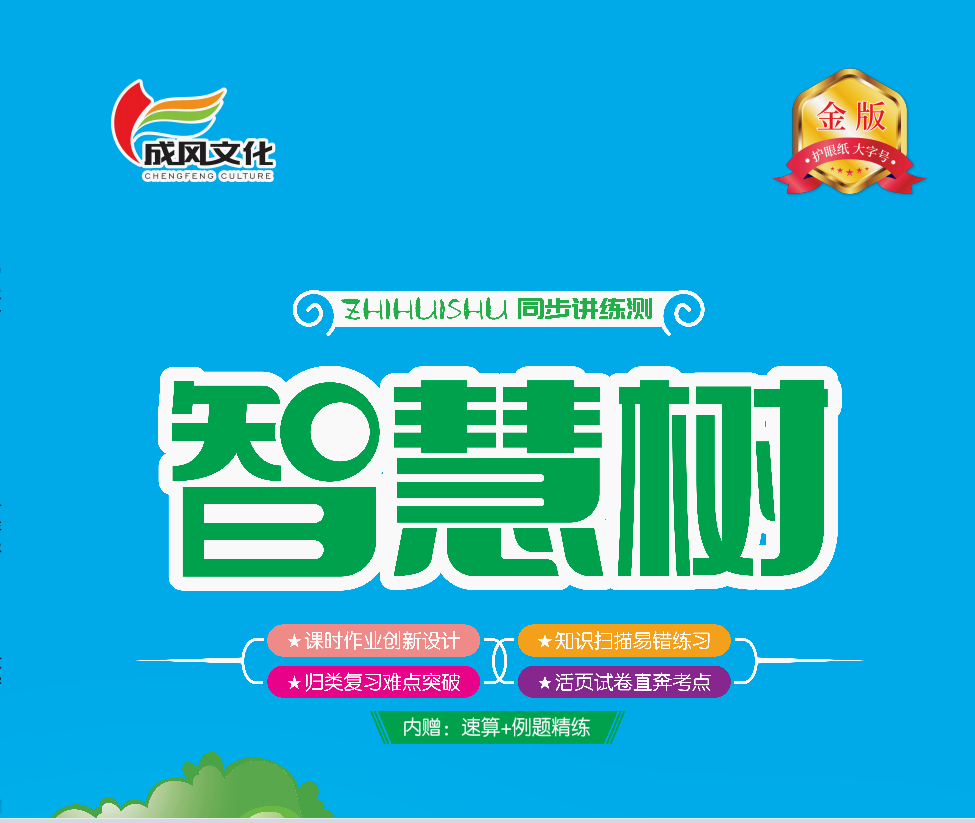 第五单元 100以内数加与减（一）
第6课时 回收废品
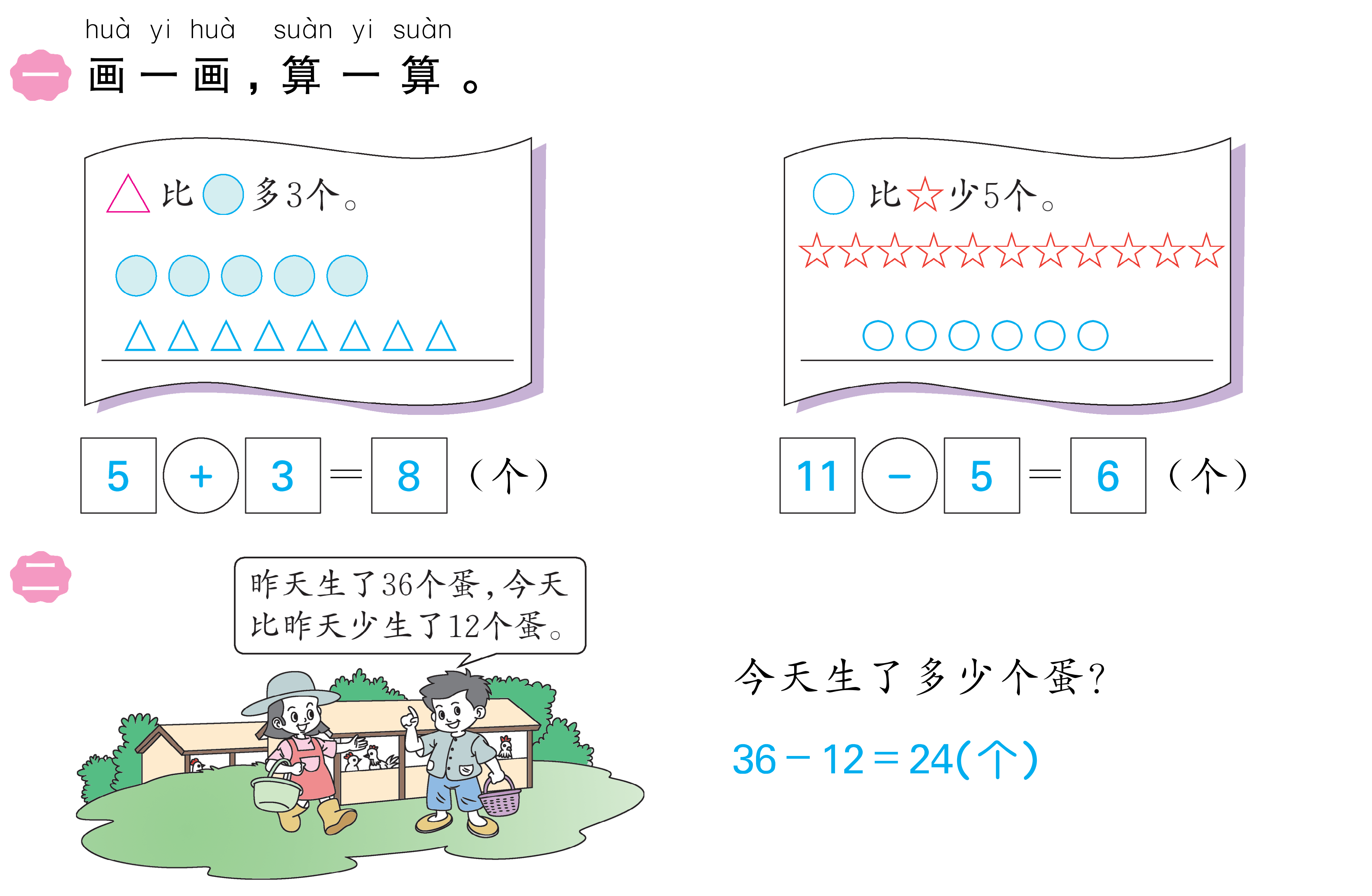 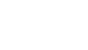 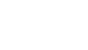 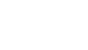 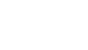 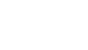 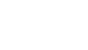 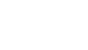 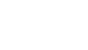 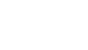 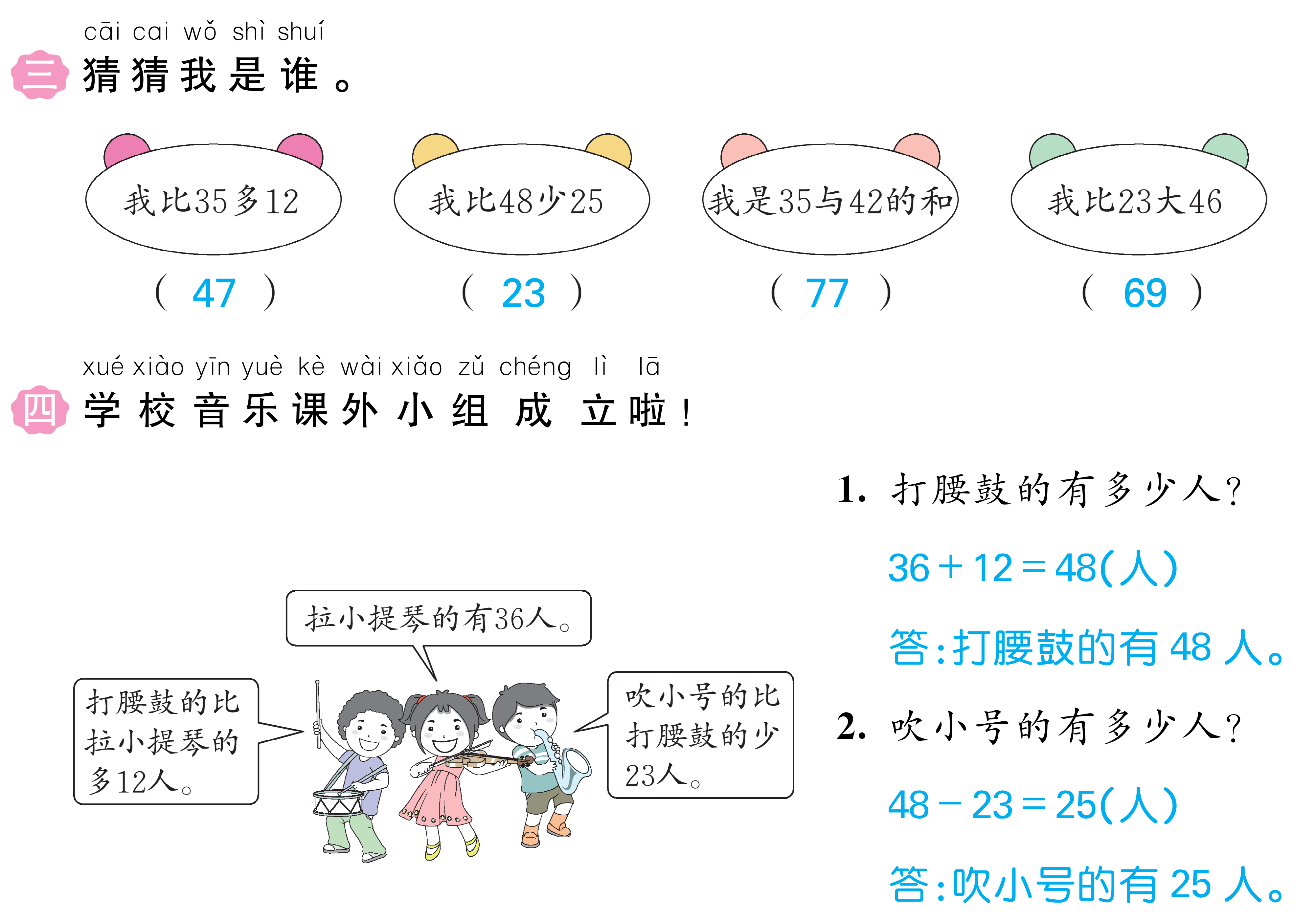 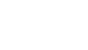 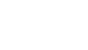 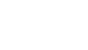 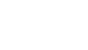 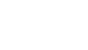 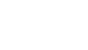 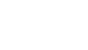 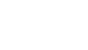 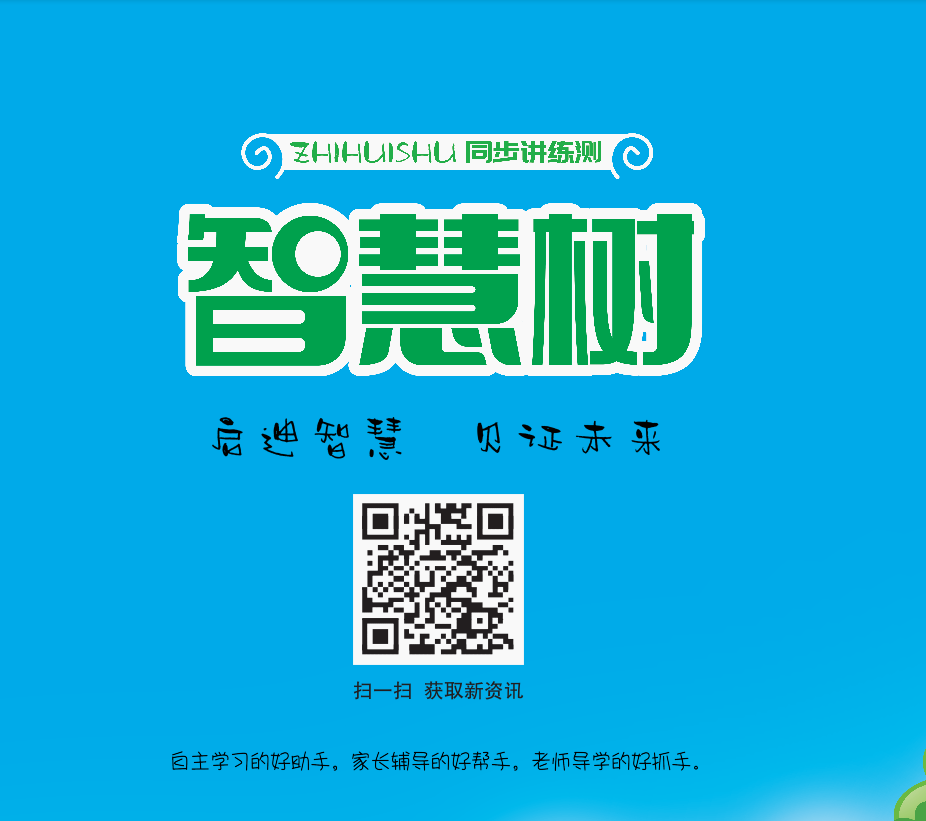 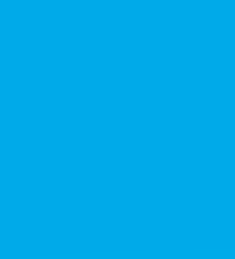